B04 – Communicatie (cohort 2018)
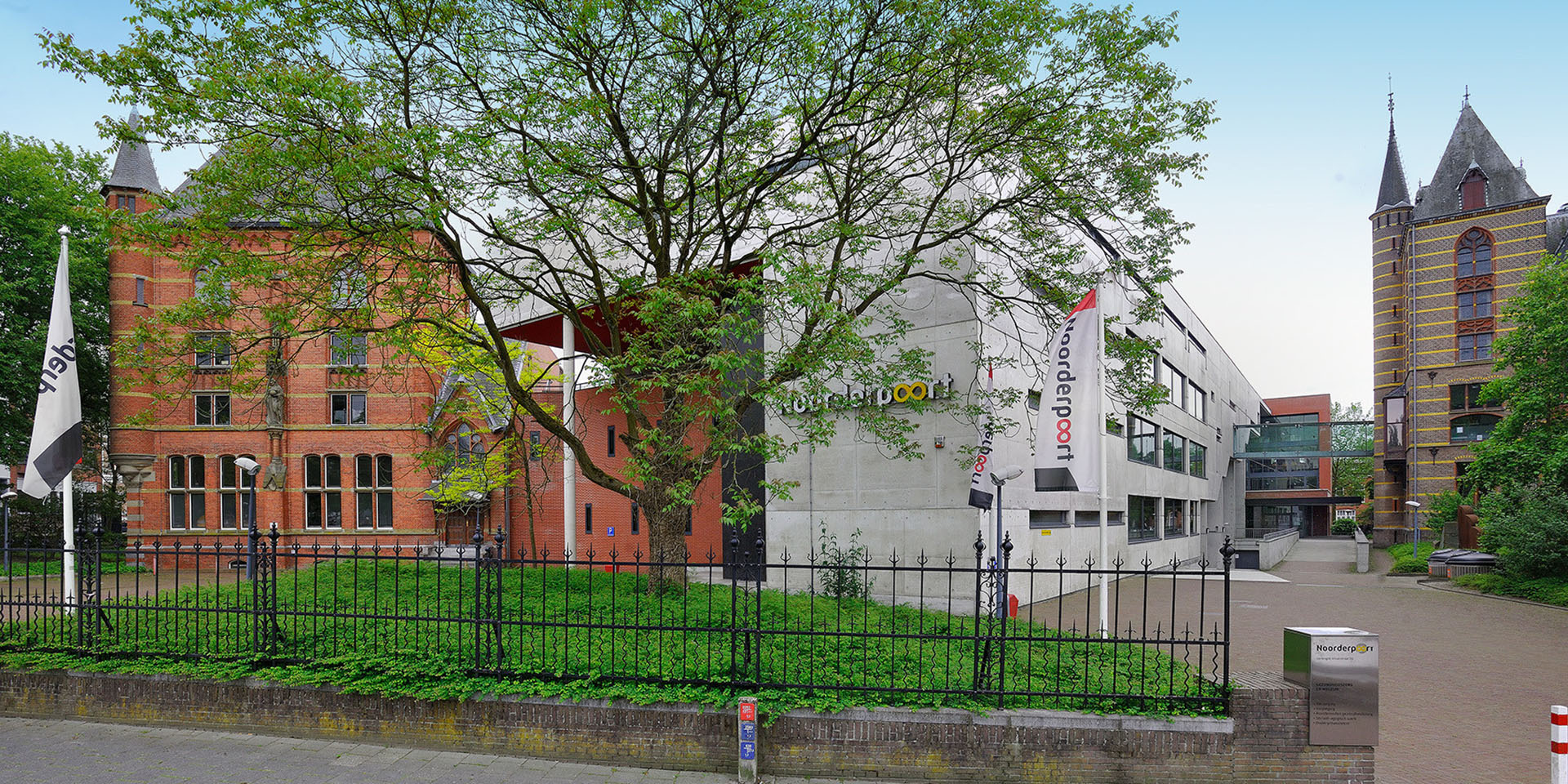 Uitleg periode communicatie
9 lesweken

In week 9 een toets 

In week 10 (bufferweek) herkansing

Beoordeling: inzet, aanwezigheid en resultaat
Mindmap maken
Maak een Mindmap, verwerkt hierin alles waar je aan denkt bij het begrip:” communicatie”

De Mindmap gaan we klassikaal nabespreken
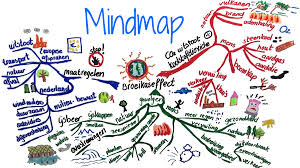 Deze foto van Onbekende auteur is gelicentieerd onder CC BY
Geef je mening in groepen van vijf
Communicatie: één blik en ik weet genoeg. 
 In ons toekomstige beroep is verbale communicatie belangrijker dan non-verbale communicatie. 
Non-verbale boodschappen worden eerder geloofd dan verbale. 
Communiceren is makkelijk, iedereen kan het.
Deze foto van Onbekende auteur is gelicentieerd onder CC BY
Manieren van communiceren
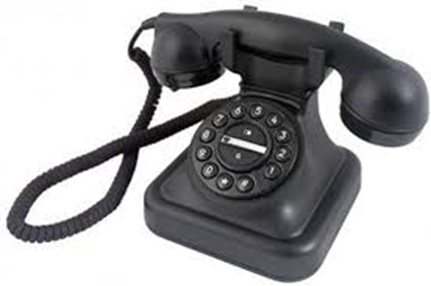 Deze foto van Onbekende auteur is gelicentieerd onder CC BY
14.1 Het communicatieproces
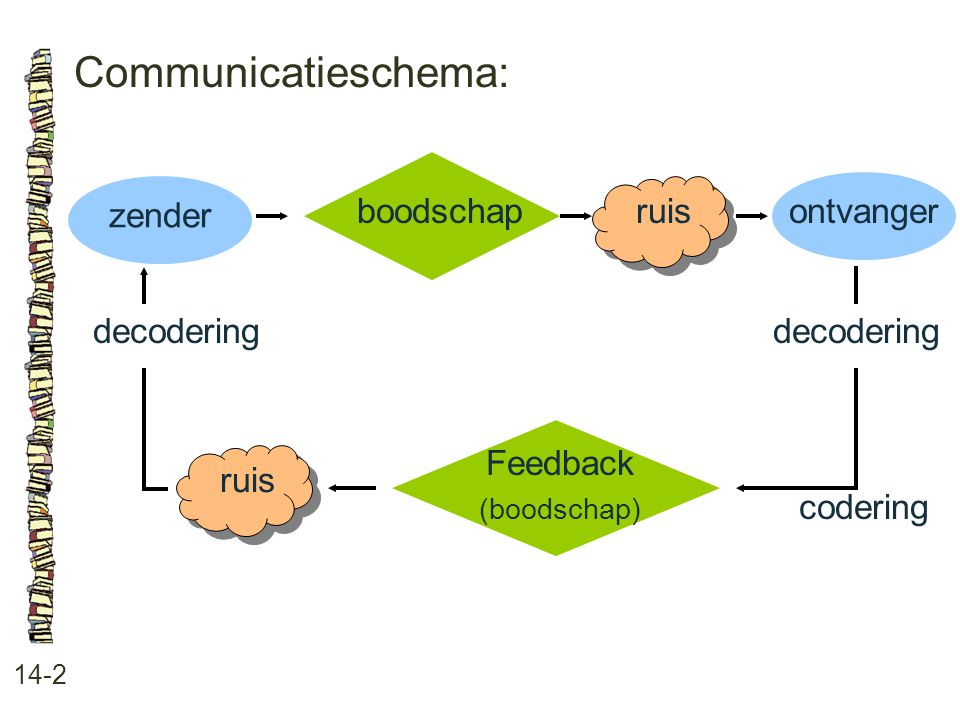 Medium
Medium
Coderen / decoderen
https://www.youtube.com/watch?v=5Lt2uuoemnw
Deze foto van Onbekende auteur is gelicentieerd onder CC BY
Referentiekader
Je waarden en normen, je ideeën en je gewoontes doe invloed hebben op je codering en decodering
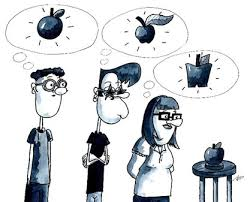 Deze foto van Onbekende auteur is gelicentieerd onder CC BY
Huiswerk
Bestuderen thema 14.1

Alvast doorlezen thema 14.2, 14.3 en 14.4
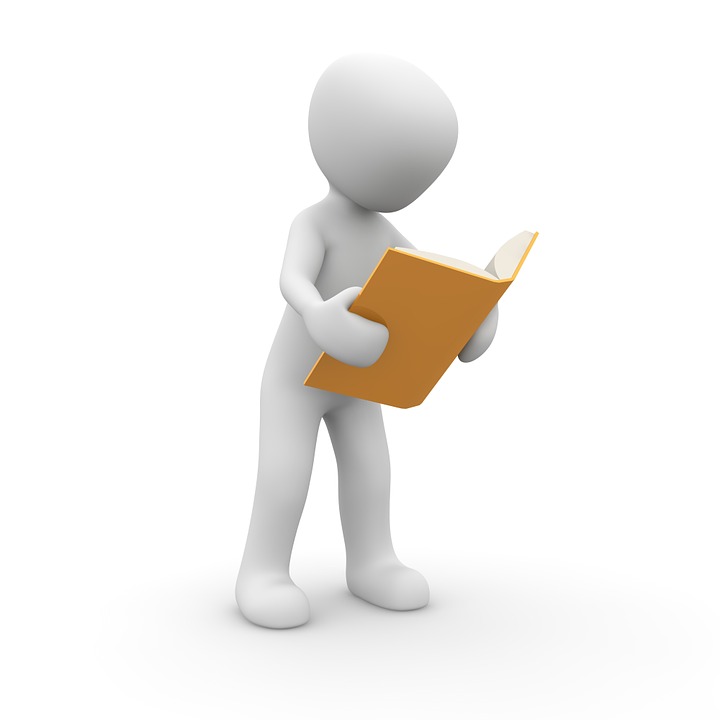 Deze foto van Onbekende auteur is gelicentieerd onder CC BY
Afsluiting van de les
Ro
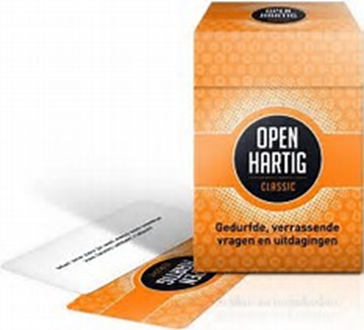 Deze foto van Onbekende auteur is gelicentieerd onder CC BY